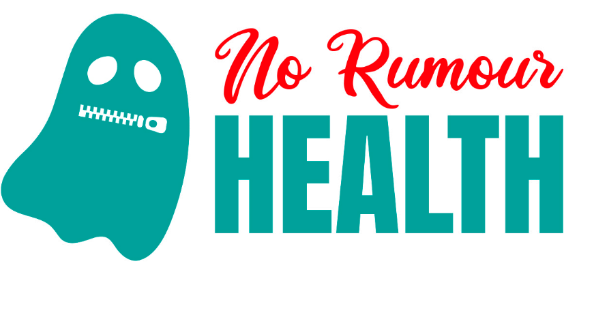 MÓDULO 2
¿Cómo reconocer los bulos de salud?
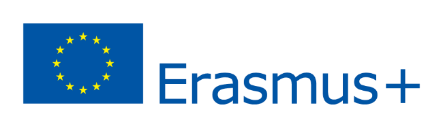 ¿CÓMO SE VIRALIZAN LOS BULOS?
Los bulos se suelen difundir rápidamente porque afectan a nuestras emociones
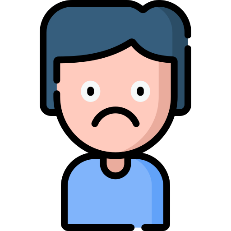 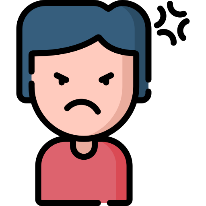 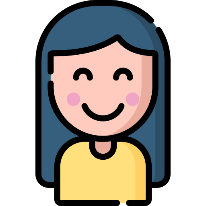 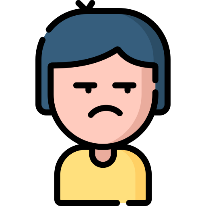 ¿CÓMO SE VIRALIZAN LOS BULOS?
Los bulos sobre salud suelen jugar con:
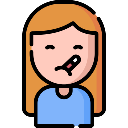 el miedo a la enfermedad o a la muerte
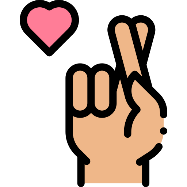 la esperanza de curación
¿CÓMO SE VIRALIZAN LOS BULOS?
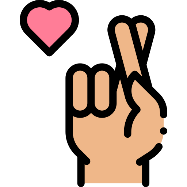 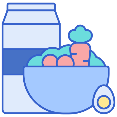 Alimentación
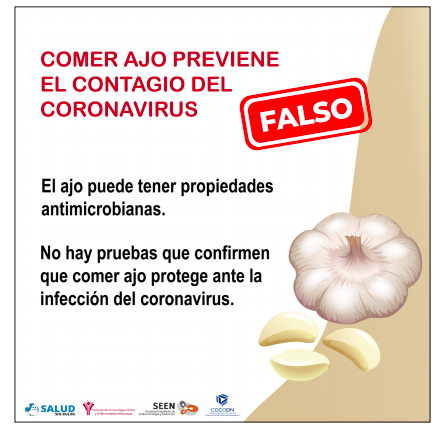 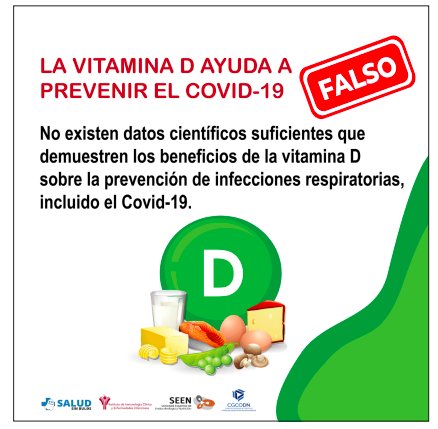 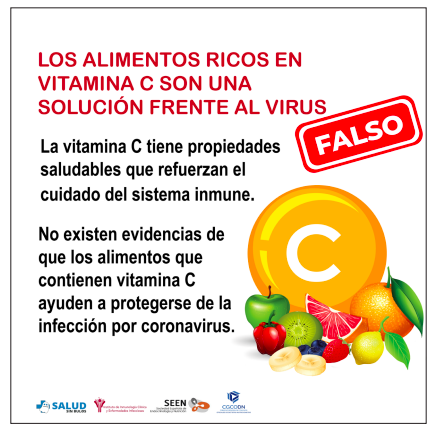 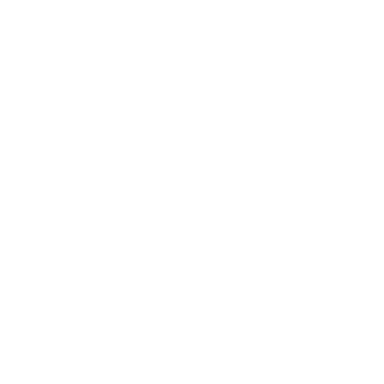 ¿CÓMO SE VIRALIZAN LOS BULOS?
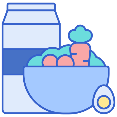 Alimentación
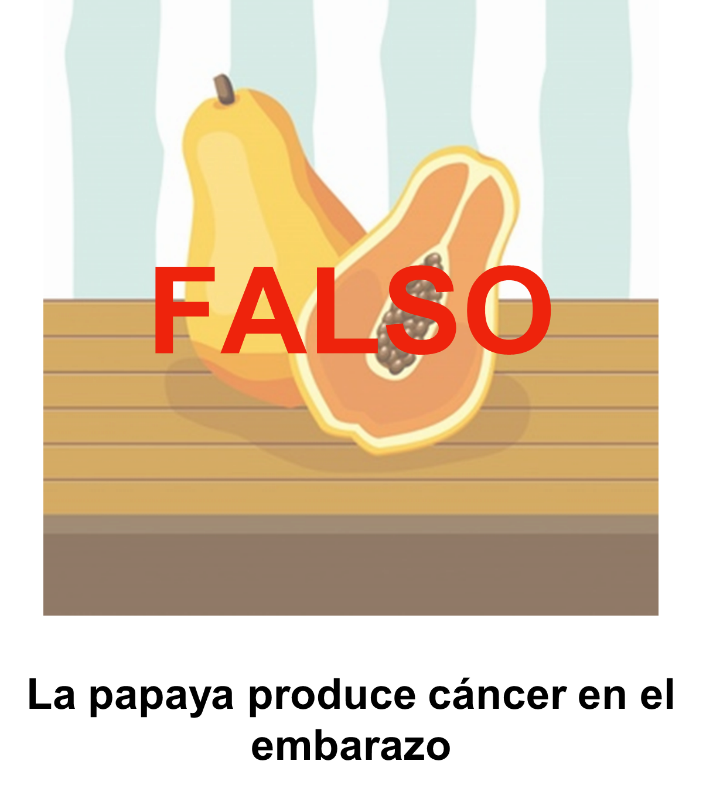 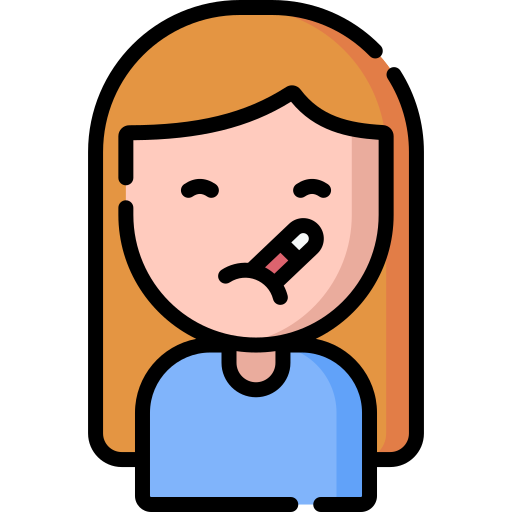 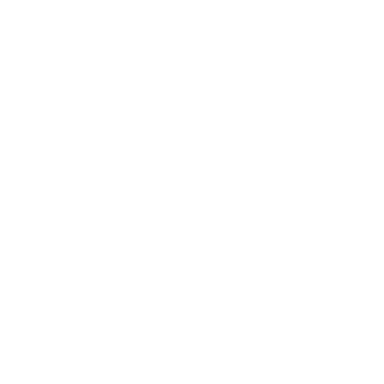 ¿CÓMO SE VIRALIZAN LOS BULOS?
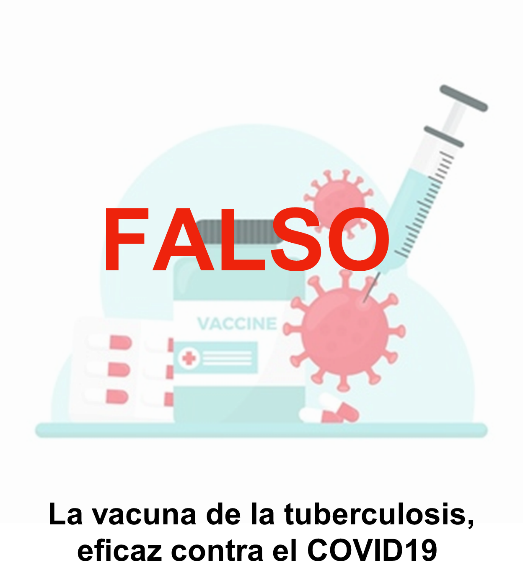 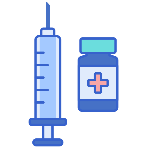 Vacunas
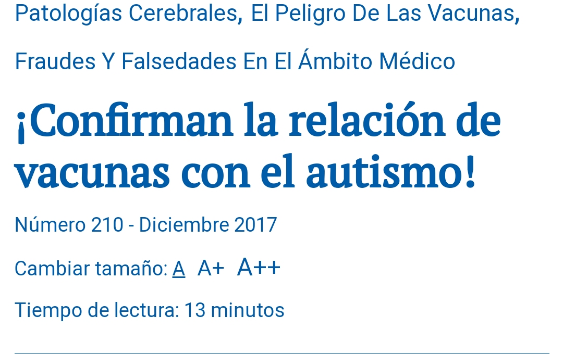 FALSO
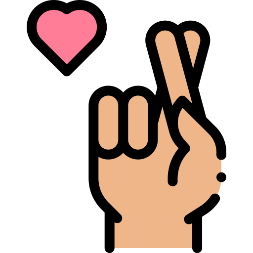 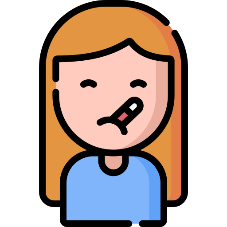 ¿CÓMO SE VIRALIZAN LOS BULOS?
Terapias alternativas
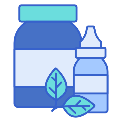 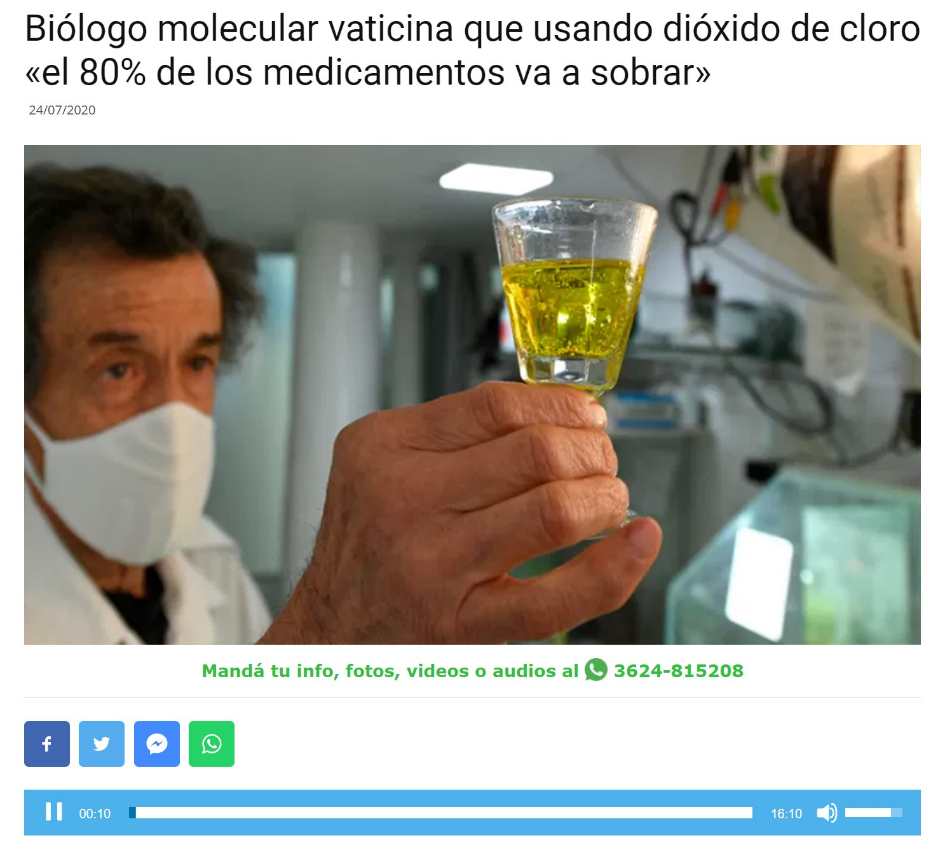 FALSO
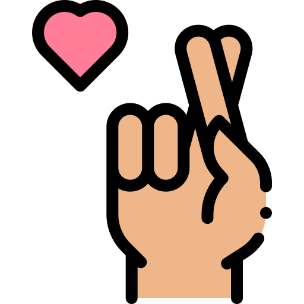 ¿CÓMO SE VIRALIZAN LOS BULOS?
Cáncer
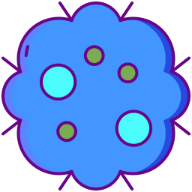 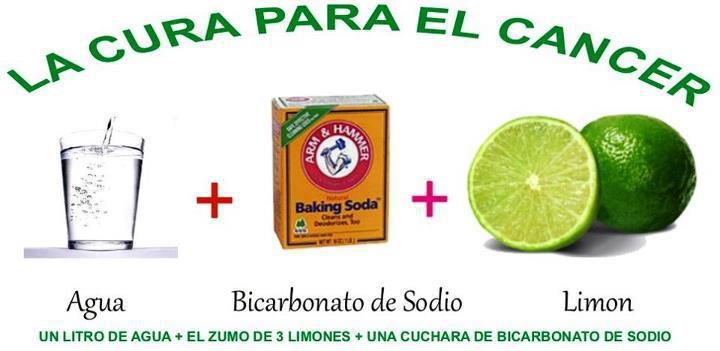 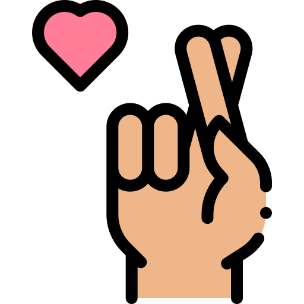 FALSO
¿CÓMO SE VIRALIZAN LOS BULOS?
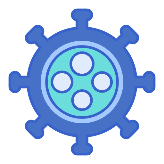 COVID-19
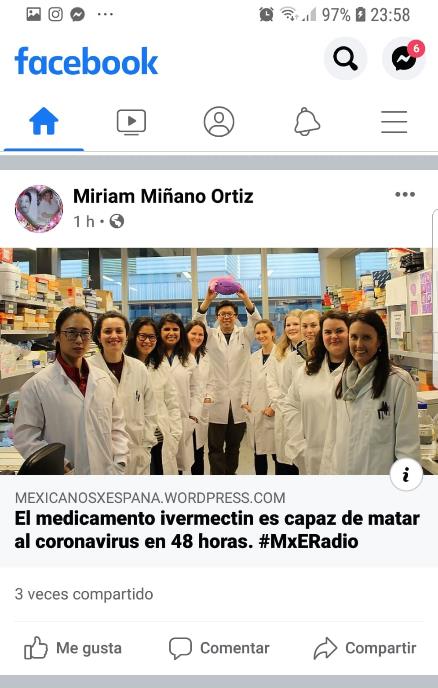 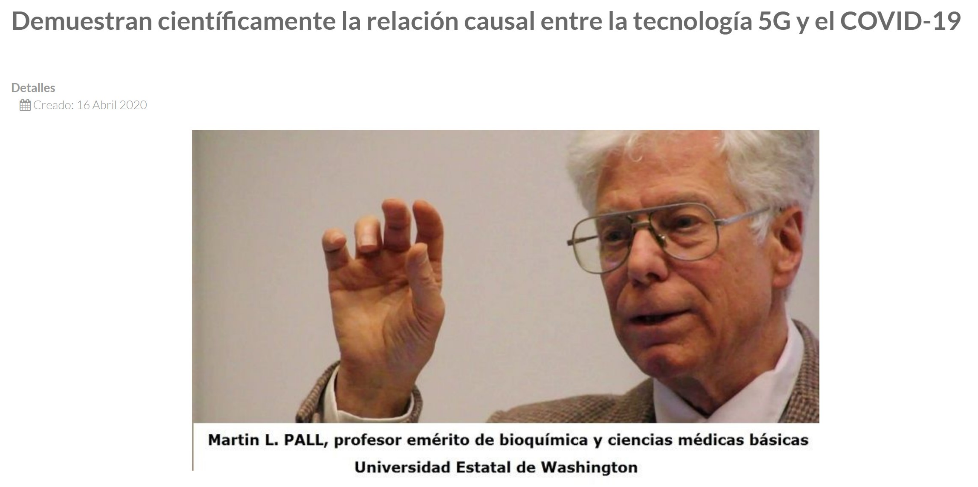 FALSO
FALSO
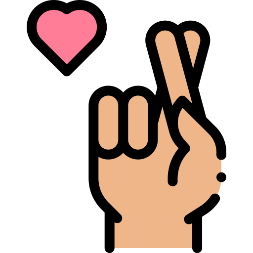 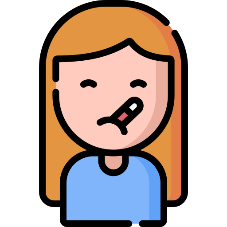 ¿QUÉ BUSCAN LOS BULOS EN SALUD?
Vender productos “milagro”
Intentar ayudar (sin los conocimientos necesarios)
Perjudicar a un tercero
Crear alarma social
Combatir una ideología determinada
¿CÓMO SE VIRALIZAN LOS BULOS?
TODAS LAS PERSONAS SOMOS SUSCEPTIBLES
 A CREERNOS UN BULO
¿CÓMO SE VIRALIZAN LOS BULOS?
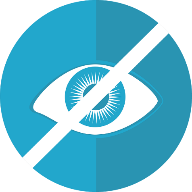 PREJUICIO DEL PUNTO CIEGO
Creemos no estar condicionado por nuestras creencias, ideologías, deseos o miedos
¿CÓMO SE VIRALIZAN LOS BULOS?
SESGO DE CONFIRMACIÓN
Damos más importancia y credibilidad a los datos que encajan con nuestras creencias
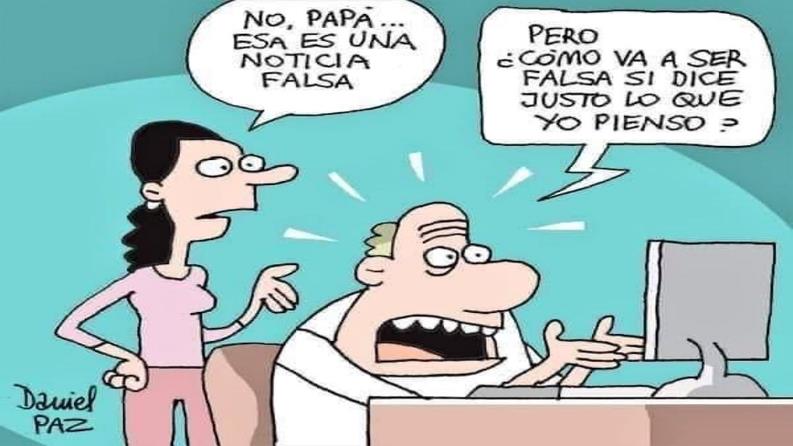 ¿CÓMO SE VIRALIZAN LOS BULOS?
SESGO DE HOMOFILIA
Tendemos a leer y escuchar las opiniones que son como las nuestras, por lo que creemos que “todo el mundo” opina igual
¿CÓMO SE VIRALIZAN LOS BULOS?
CONFIANZA EN LA FUENTE
Tendemos a darle mayor credibilidad a la información que nos llega de una fuente de confianza
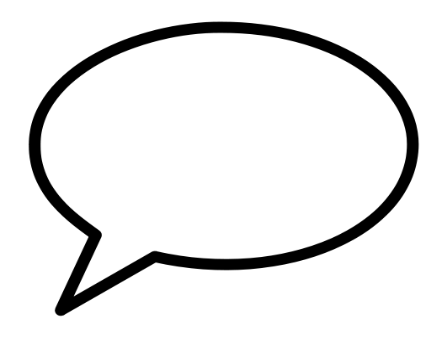 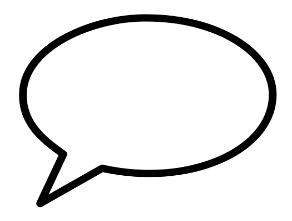 Miguel Bosé
 ha dicho...
Me lo ha dicho fulanito, que es médico
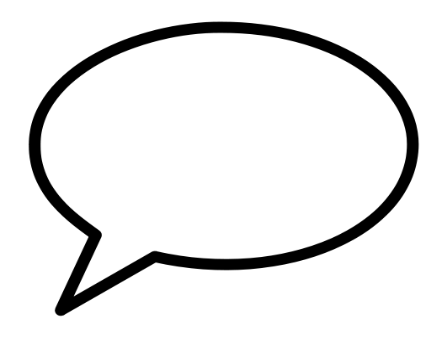 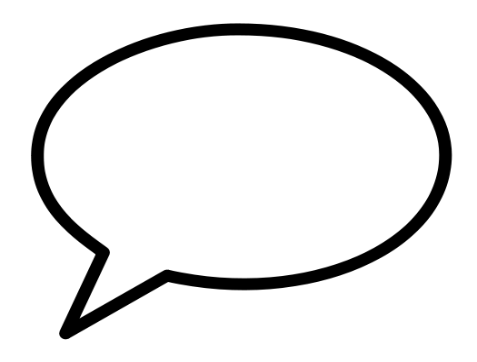 Yo lo he probado y funciona
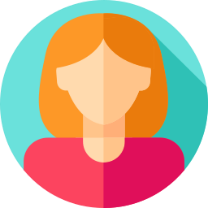 La influencer Venganita lo toma...